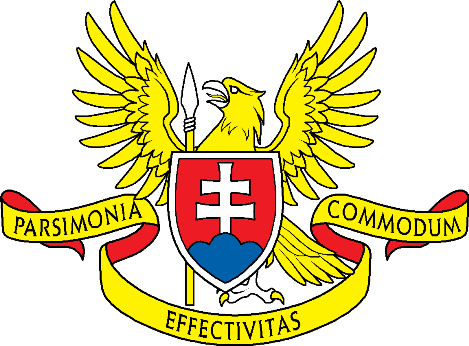 NATIONAL EXPERIENCE 
IN THE FIELD OF DEVELOPMENT AND USE 
OF KNIs IN SAO OF SLOVAKIA

by
Juraj  Kolarovic

Supreme Audit Office (SAO) of the Slovak Republic
Najvyšší kontrolný úrad (NKÚ) Slovenskej republiky
Juraj Kolarovic, INTOSAI Working Group on Key National Indicators, Sofia, March ,24-26, 2015
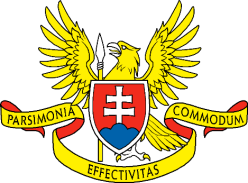 NATIONAL EXPERIENCE IN THE FIELD 
OF THE DEVELOPMENT AND USE KNIs
I
II
III
I. Background
Factors influencing the
development and use of
KNIs in SAO of Slovakia
II. Practical examples
Selected areas of the KNIs 
aplication
III. Conclusion
      Findings & reccomendation
Juraj Kolarovic, INTOSAI Working Group on Key National Indicators, Sofia, March ,24-26, 2015
SAO
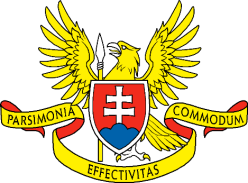 Development and use of KNIs 
in SAO of Slovakia
I
II
III
Opinion on the proposal
for state budget
Opinion on the proposal
for final state account
What are the major contributing factors?
Performance
audit
Juraj Kolarovic, INTOSAI Working Group on Key National Indicators, Sofia, March ,24-26, 2015
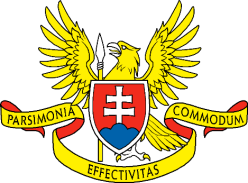 NATIONAL EXPERIENCE IN THE FIELD 
OF THE DEVELOPMENT AND USE KNIs
I
II
III
Vision
To facilitate an economical,
efficient and effective use
of public funds
II. Practical examples
Selected areas of 
the KNIs aplication
III. Conclusion
Juraj Kolarovic, INTOSAI Working Group on Key National Indicators, Sofia, March ,24-26, 2015
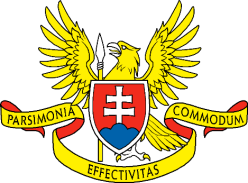 Practical examples
Areas of performance audit
I
II
III
The opinions on proposals 
for state budget and final state account
Use appraisal circuits to evaluate the budget year
Macroeconomic development
General government budget base framework
State budget or final state account
Summary budget of other general government entities
Juraj Kolarovic, INTOSAI Working Group on Key National Indicators, Sofia, March ,24-26, 2015
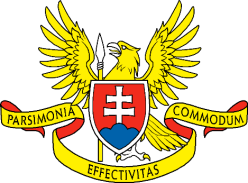 Practical examples
Macroeconomic Development 1/3
I
II
III
Appraisal sources
SAO appraisal
Eurostat & OECD
forecasts
Macroeconomic
indicators
Impact of critical
situations
Macroeconomic
development
Juraj Kolarovic, INTOSAI Working Group on Key National Indicators, Sofia, March ,24-26, 2015
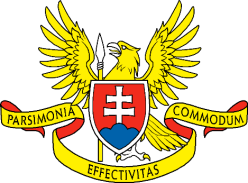 Practical examples
Macroeconomic Development 2/3
I
II
III
Examples: Set of appraisal macroeconomic indicators
Economic growth
Labour market
Price stability
Gross domestic
    product
  Household final 
    consumption
  Government final
    consumption
  Exports
  Imports
  and other
Employment
  Unemployment
  Mothly average
    wage
  Labour productivity
    indicator
  and other
Consumer price
    index
   EU harmonised
    consumer price
    index
   and other
Juraj Kolarovic, INTOSAI Working Group on Key National Indicators, Sofia, March ,24-26, 2015
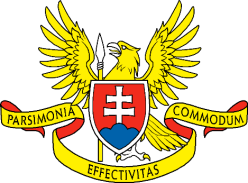 Practical examples
Macroeconomic Development 3/3
I
Evaluation
of the economic activity
II
III
What  do we want to achieve 
by evaluating macroeconomic indicators in opinions?
Evaluation of the general government budget base framework
Evaluation 
of  the tax revenues
Evaluation 
of  the fiscal performance
Juraj Kolarovic, INTOSAI Working Group on Key National Indicators, Sofia, March ,24-26, 2015
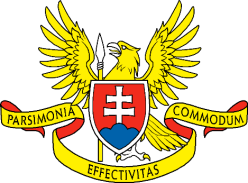 Practical examples
Gen Gov Budget Base Framework 1/6
I
II
III
Evaluation of the tax revenues
Macroeconomic Indicators
Tax Revenues
Value Added Tax
Nominal household consumption growth
Nominal government consumption growth
Nominal gross fixed capital formation growth
Excise Taxes
Real gross domestic product growth
Real household consumption growth
and other
Juraj Kolarovic, INTOSAI Working Group on Key National Indicators, Sofia, March ,24-26, 2015
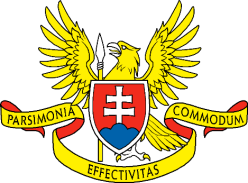 Practical examples
Gen Gov Budget Base Framework 2/6
I
II
III
Evaluation of the fiscal performance
The Fiscal 
Compact
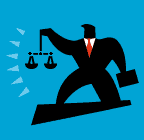 Fiscal
Policy
Goals
Rule on the balanced general government budget
Juraj Kolarovic, INTOSAI Working Group on Key National Indicators, Sofia, March ,24-26, 2015
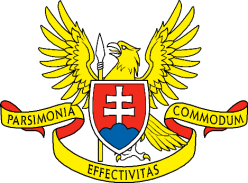 Practical examples
Gen Gov Budget Base Framework 3/6
I
II
III
Rule on the balanced general government budget 1/2
SD = A – B – C

SD  =  cyclically adjusted general government balance net of  
           one-off government measures (MTO)
   A  =  net lending / net borrowing  
   B  =  cyclical component
   C  =  one-off government measures
Medium-term objective (MTO) 
according to recommendation of the Council of European Union
SD  ˂  0,5 % of GDP (2017)
SD  ˂  1,0 % of GDP if general government debt ˂  60 % of GDP
Juraj Kolarovic, INTOSAI Working Group on Key National Indicators, Sofia, March ,24-26, 2015
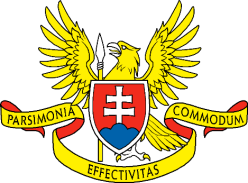 Practical examples
Gen Gov Budget Base Framework 4/6
I
II
III
Rule on the balanced general government budget 2/2
Example: Is the fiscal position restrictive (+) or expansive (-) ?
Cyclically adjusted gen gov balance 
net of one-off government measures
=
A – B – C 

A, net lending / net borrowing
B, cyclical component
C, one-off measures
Juraj Kolarovic, INTOSAI Working Group on Key National Indicators, Sofia, March ,24-26, 2015
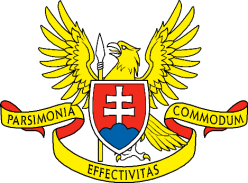 Practical examples
Gen Gov Budget Base Framework 5/6
I
II
III
Expenditure benchmark 

Expenditure growth ˂ Potential GDP growth
Deviation from 
the expenditure benchmark
- - -
=
A - B 

A, expenditure aggregate growth   
     rate net of discretionary   
     revenue measures
B, reference rate of expenditure
     growth for Slovakia
Juraj Kolarovic, INTOSAI Working Group on Key National Indicators, Sofia, March ,24-26, 2015
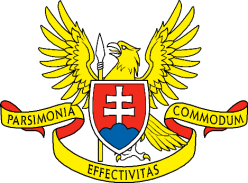 Practical examples
Gen Gov Budget Base Framework 6/6
I
II
III
General government debt = 55,2 % GDP in 2014
What happens if the general government debt is 55 ≥ 57 % GDP?
Ministry of Finance
cuts 3 % of expenditures in current budget
Government
next year´s budget expenditures cannot rise
Government
propose measures to decrease debt
Government
no reserve funds may be disbursed
Local
government
next year´s budget expenditures cannot rise
Juraj Kolarovic, INTOSAI Working Group on Key National Indicators, Sofia, March ,24-26, 2015
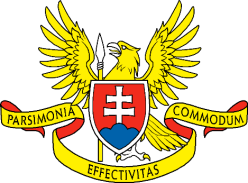 Practical examples
State Budget 1/4
I
II
III
The National Strategic Reference Framewok 2007 - 2013
Strategic 
objective
Increase 
employment, competitiveness and performance
 of the regions and economy 
through sustainable development
Juraj Kolarovic, INTOSAI Working Group on Key National Indicators, Sofia, March ,24-26, 2015
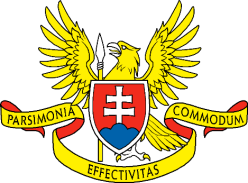 Practical examples
State Budget 2/4
I
II
III
Example:   The NSRF 2007 - 2013 – OP Transport
Key challenge 
Entrepreneurial environment
Measures        
Build expressways & highways
Expressways Highways
TEN – T
European Union network
km
31.12.2014
Comment
Density increased
from 9.89 to 15.0
km/1000 km2
Juraj Kolarovic, INTOSAI Working Group on Key National Indicators, Sofia, March ,24-26, 2015
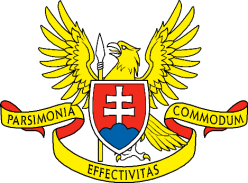 Practical examples
State Budget 3/4
I
II
III
The National Reform Program
Priority areas to increasing quality of life
Education, science, research, innovation
Health
Employment, social inclusion
Transport infrastructure,
telecommunications
Business environment
Transparent conditions 
and law enforcement
Modern public administration
Fiscal, environmental and social sustainability



,
Juraj Kolarovic, INTOSAI Working Group on Key National Indicators, Sofia, March ,24-26, 2015
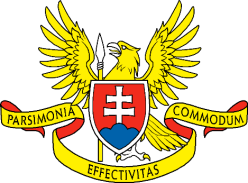 Practical examples
State Budget 4/4
I
II
III
Example:   The NRP – Long-term unemployment
Long-term unemployment rate
Employees protection
  Active labour market policies 
    efficiency
  Contribution of social transfers
    to the reduction of poverty 
   and other
PISA – testing 9th level of the 
    education system
  Ranking TOP 500 Schools
  Citations per researcher
  School attendance
  and other
Ministry of Labour, 
Social Affairs and Family
Ministry of Education, 
Science, Research and Sport
Juraj Kolarovic, INTOSAI Working Group on Key National Indicators, Sofia, March ,24-26, 2015
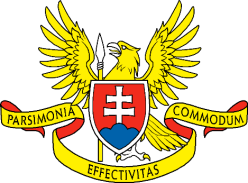 Practical examples
Summary Budget of Other Gen Gov Entities1/2
I
II
III
What the SAO will focus its attention on ?
Budgets in
  Higher territorial units &
     municipalities
 Social & health insurance
    funds
 State funds
 National Property Fund &
    the Slovak Land Fund
 another entities
Financial flows from
    the State Budget
 Fulfilment of tasks
    and objectives
 Consistency with the
     regulatory framework
 Intervention cases
Juraj Kolarovic, INTOSAI Working Group on Key National Indicators, Sofia, March ,24-26, 2015
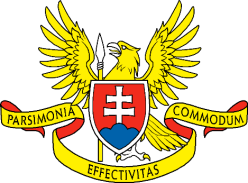 Practical examples
Summary Budget of Other Gen Gov Entities 2/2
I
II
III
Indicators of higher territorial units & municipalities evaluation
Financial self-sufficiency
=
own revenue (taxes + budget grants)
gross revenue
Self–financing rate
=
own revenue (taxes)
current expenditure
Debt capacity
=
basis for repayment of loans
current expenditure + liabilities
Juraj Kolarovic, INTOSAI Working Group on Key National Indicators, Sofia, March ,24-26, 2015
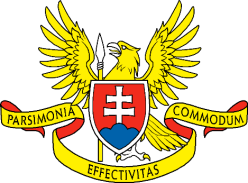 NATIONAL EXPERIENCE IN THE FIELD 
OF THE DEVELOPMENT AND USE KNIs
I
II
III
Vision
To facilitate an economical,
efficient and effective use
of public funds
We need developing KNIs for
audit and understanding how 
to use these indicators in 
consonance with our roles
and missions
III. Conclusion
     Findings & reccomendation
Juraj Kolarovic, INTOSAI Working Group on Key National Indicators, Sofia, March ,24-26, 2015
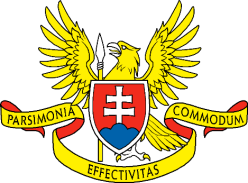 Conclusion 1/2
Findings
I
II
III
Poorly focused and defined budget   program objectives are inconsistent 
with using measurable indicatiors
Transparency
Budget objectives are undermined by deficit in planning reliable guaranties
to solve unforeseen crisis situations
Credibility
Seduction to trigger productive public motivation is suffering in unconvincing materialization of certain gov lures
Quality
Juraj Kolarovic, INTOSAI Working Group on Key National Indicators, Sofia, March ,24-26, 2015
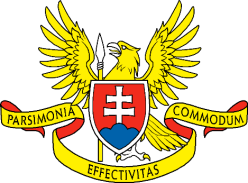 Conclusion 2/2
Recommendation
I
II
III
To exploit ex-post audit standards & experiences   
  to improve the ex-ante audit as regards 
 its ability to early detect fiscal risks
Juraj Kolarovic, INTOSAI Working Group on Key National Indicators, Sofia, March ,24-26, 2015
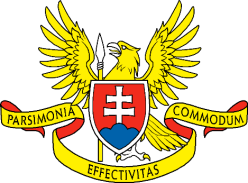 Conclusion
I
II
III
Спасибо за ваше внимание

Thank you for your attention
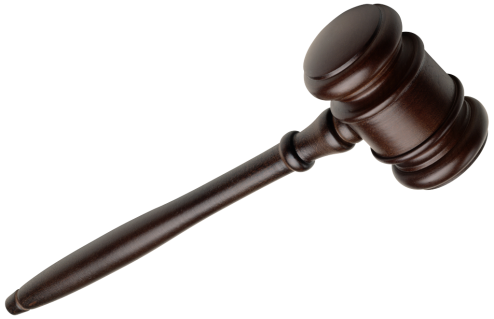 Juraj Kolarovic, INTOSAI Working Group on Key National Indicators, Sofia, March ,24-26, 2015